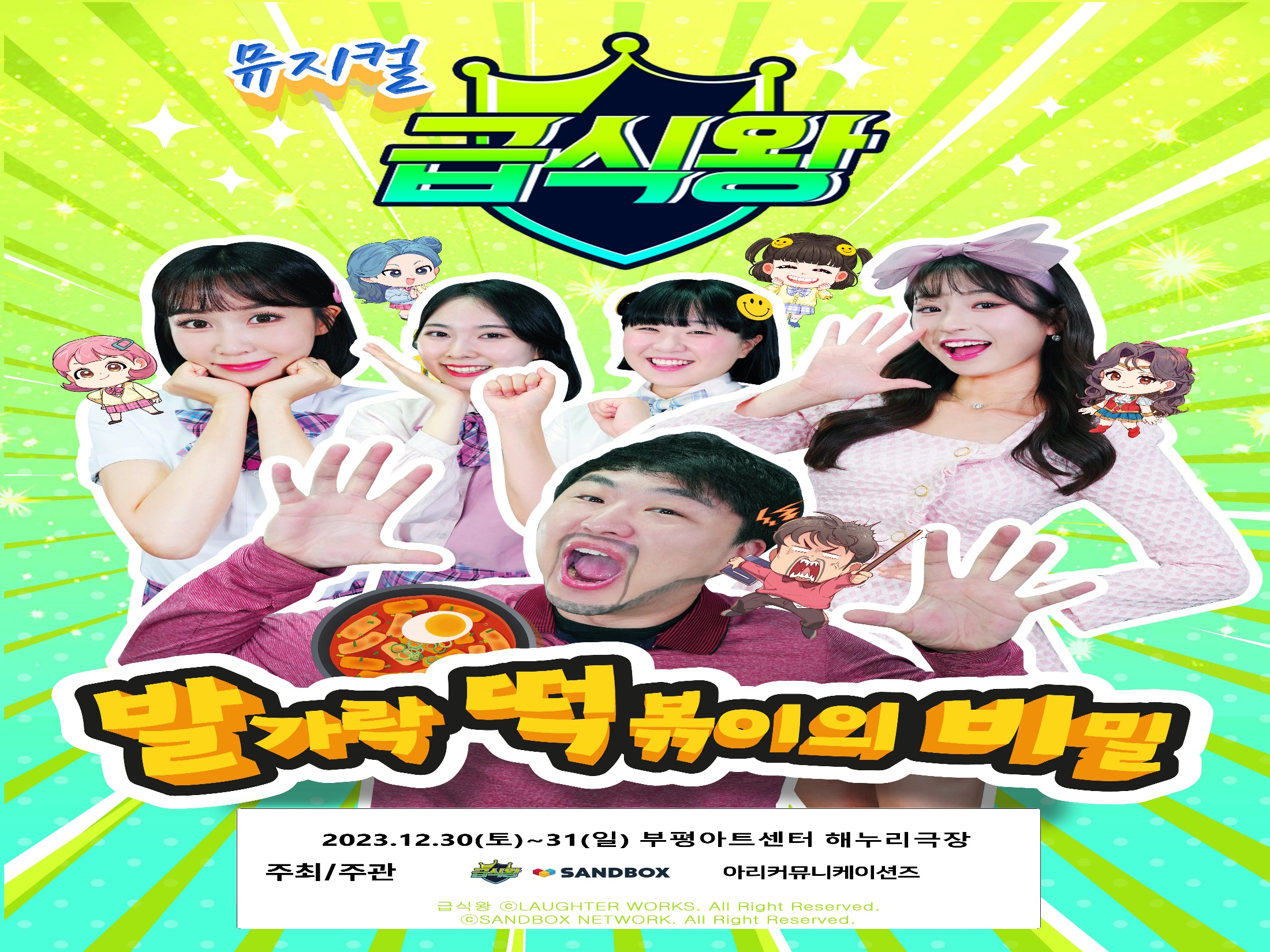 ※ 공연개요
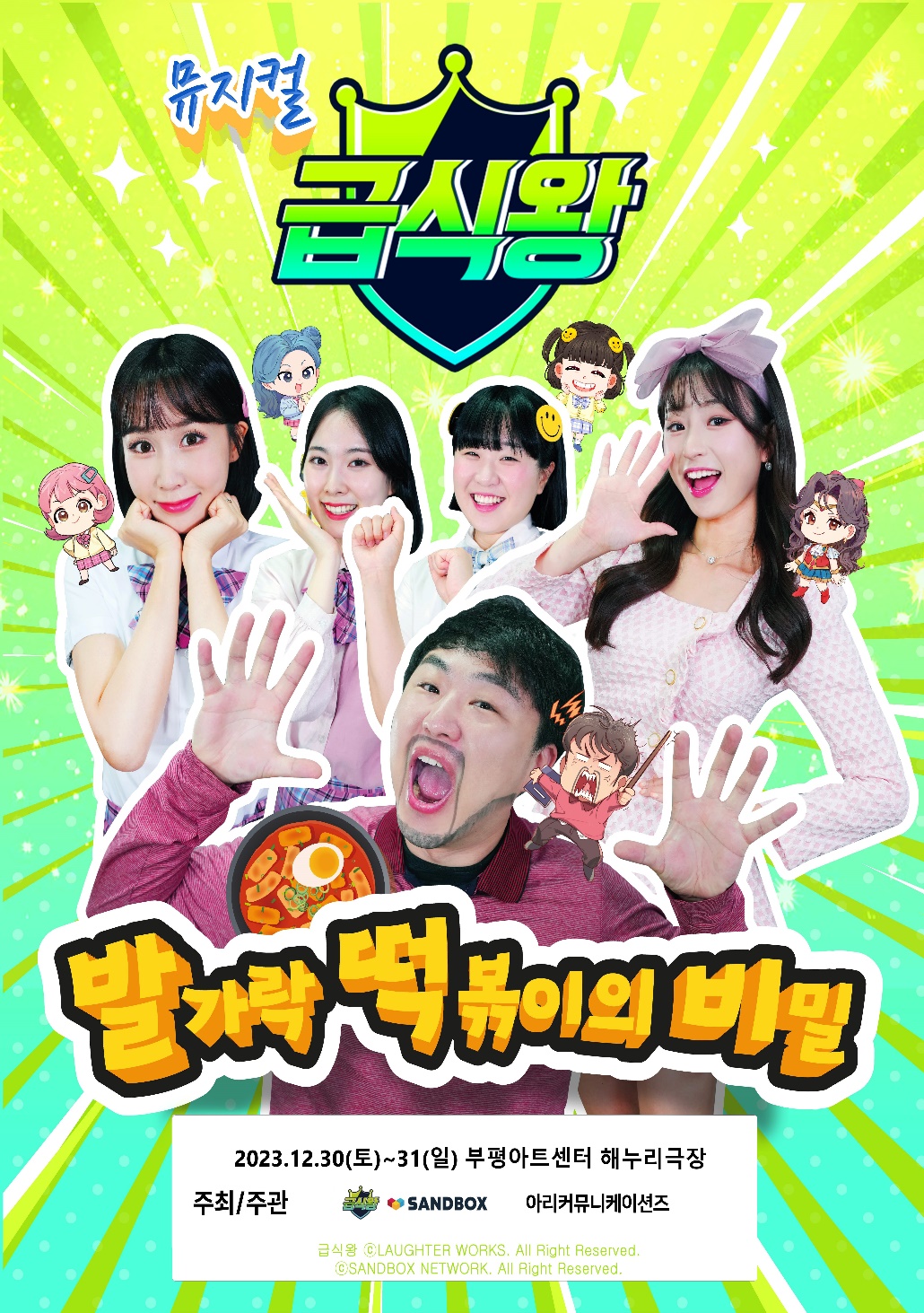 ▶ 공 연  명:  뮤지컬 급식왕(급식걸즈) –부평아트센터

▶ 기      간: 2023.12.30(토)~31(일)

▶ 시      간 : 토,일 – 11시, 2시, 4시30분 (총6회)

▶ 장      소: 부평아트센터 해누리극장

▶ 티켓가격 :  VIP석 70,000원 
                   R석 60,000원

▶ 예매문의 :  070-4700-9095

▶ 주최·주관: 아리커뮤니케이션즈
※ 공연소개
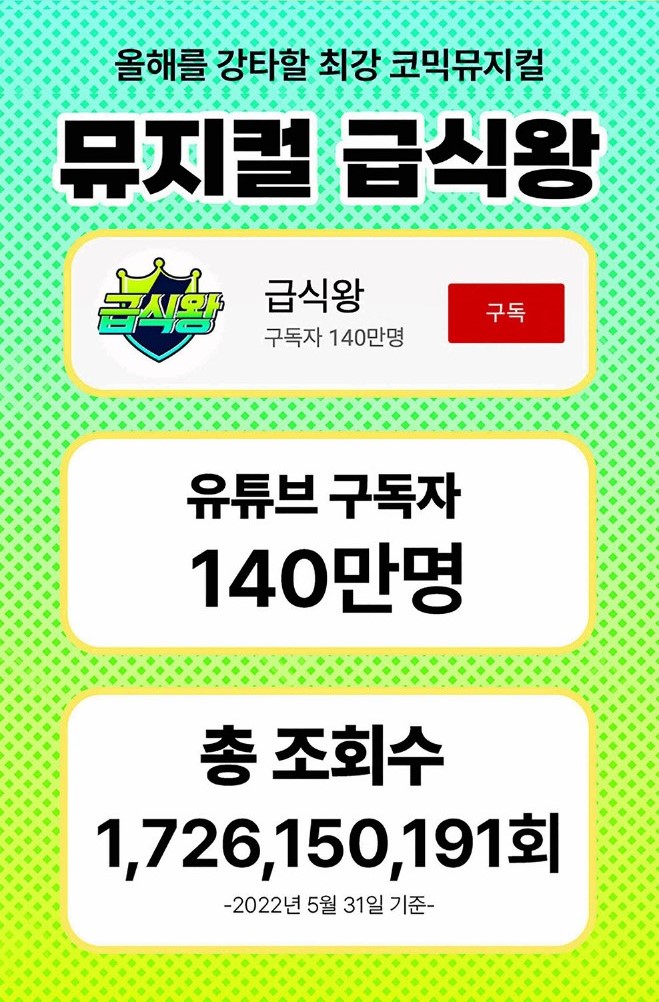 ※ 공연소개
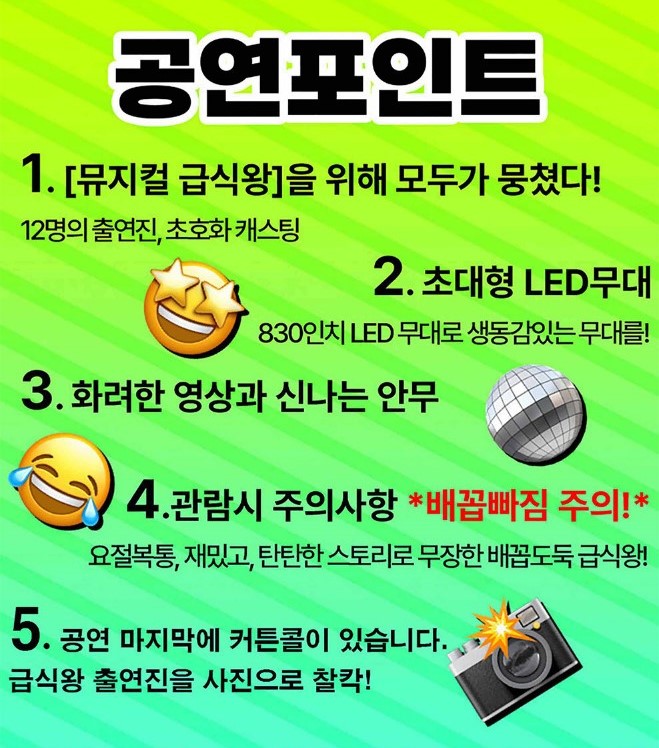 ※ 등장인물
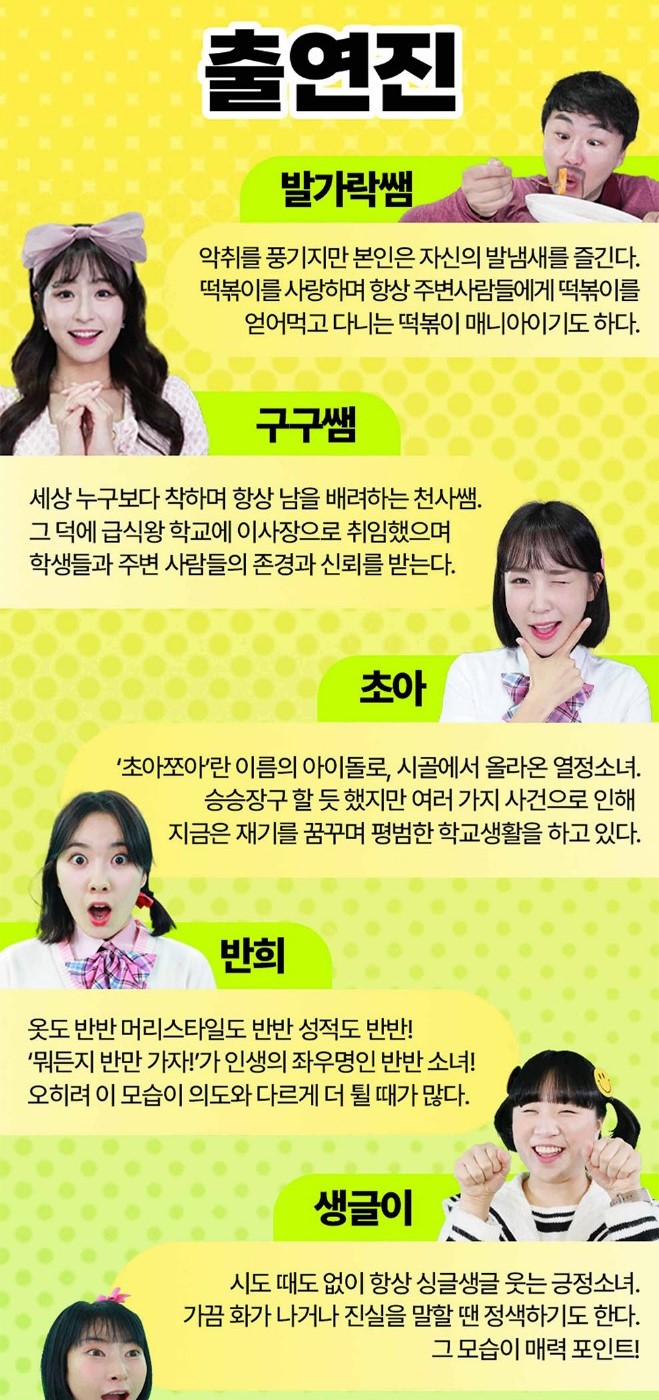 ※ 제작진소개
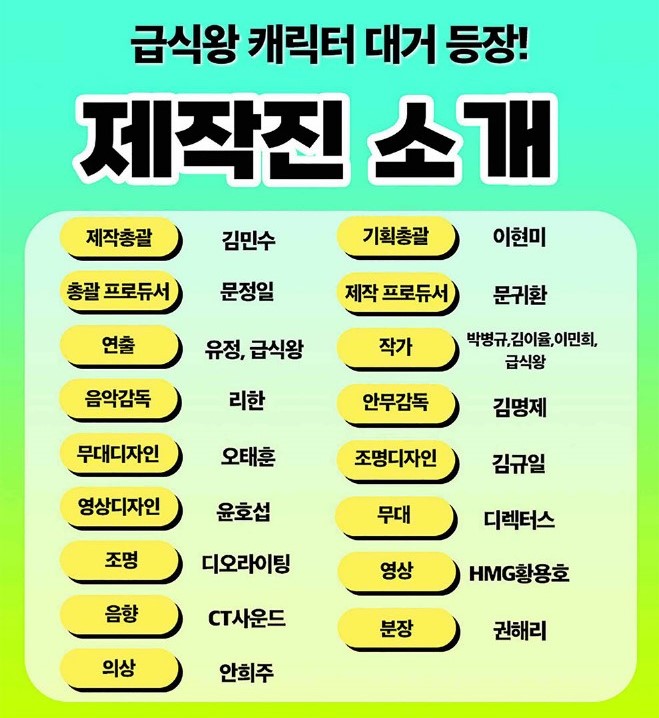 ※ 시놉시스
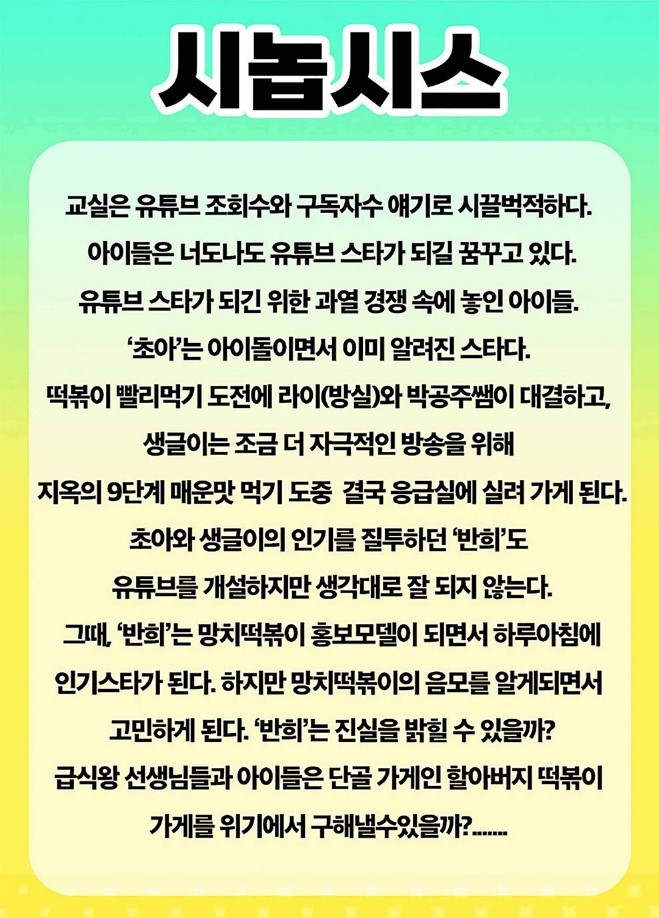